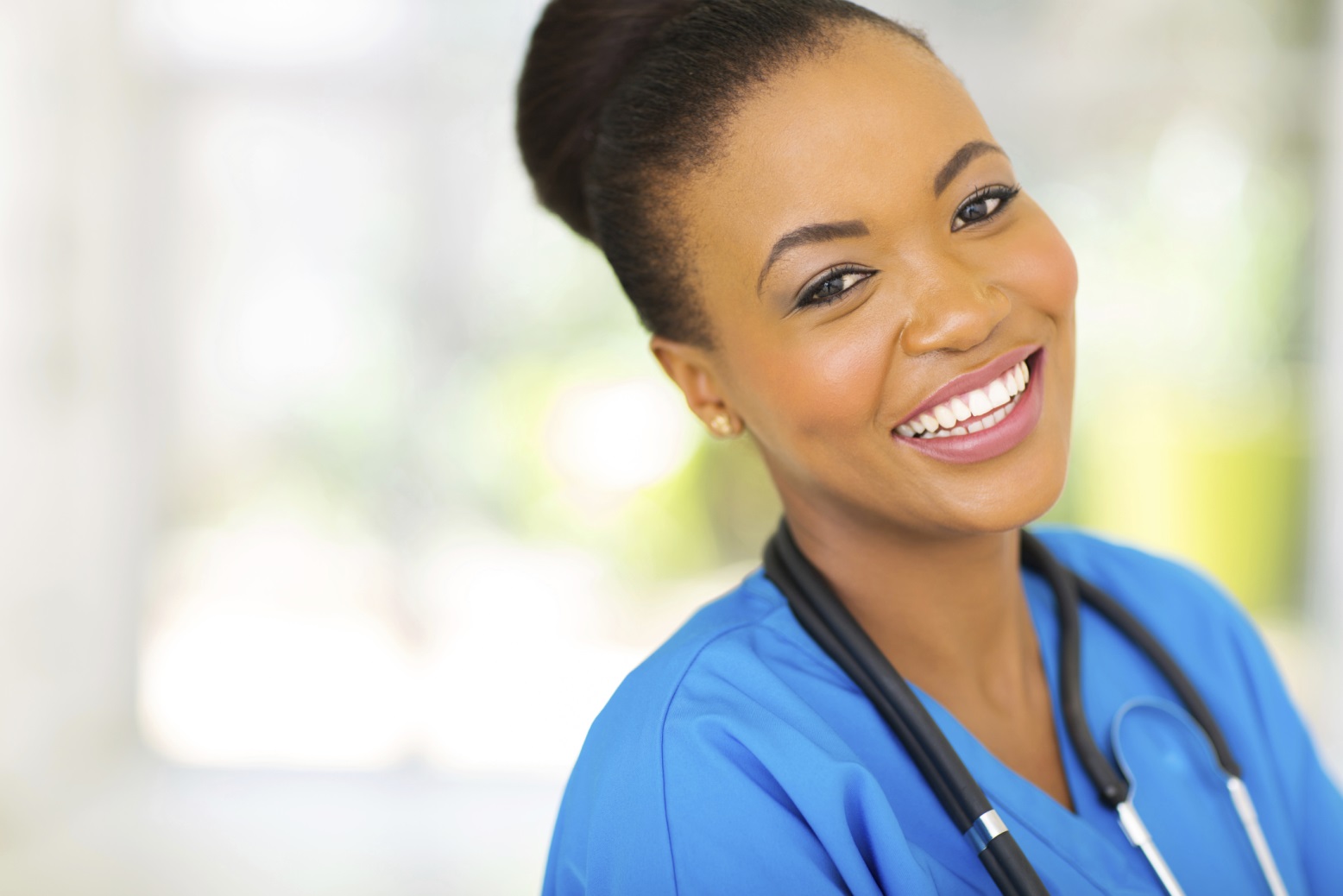 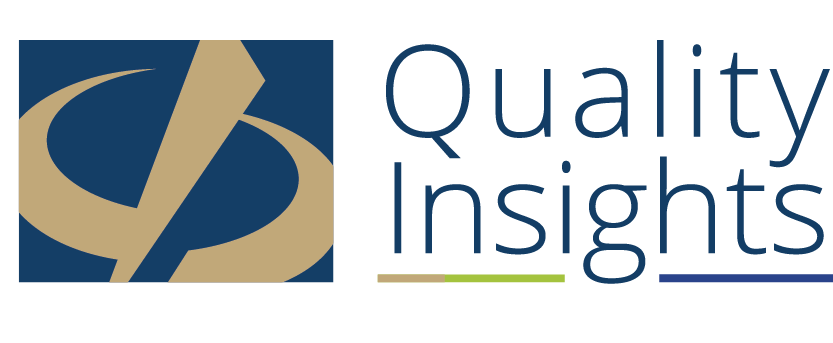 The healthcare improvement experts.
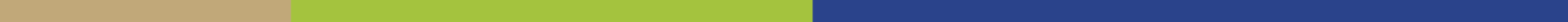 Multiple Sclerosis (MS) 
Focus Study Training 

Terra Stump MS, BSN-BC
02/16/22
MS Focus Study
Purpose of the study: To understand the current Neurology, Physical Medicine and Rehabilitation (PM&R), and Spinal Cord Injury Physician/APN/PA documentation for patient’s with a diagnosis of Multiple Sclerosis (MS) 
Determine Physician/APN/PA Progress Notes and Problem list documentation of MS (ICD-10 Code G35) patients
Determine whether MS subtypes and relevant codes are documented in Progress Notes and/or the Problem list
Conclude whether Disease Modifying Therapies (DMT) or treatments for MS are documented in notes as discussed with the patient
Study timeframe: Encounters during the timeframe 10/01/2020 to 09/30/2021
Encounter & Diagnosis of MS
As with other tools and studies, the encounter date and diagnosis code(s) will be pre-filled from the pull list and validated
(Q1) msencdt: Pre-filled date of the earliest outpatient Neurology, Physical Medicine & Rehabilitation (PM&R) or Spinal Cord Injury (SCI) encounter
(Q2) valmsenc: Validate the pre-filled encounter date is correct and indicate the clinic specialty for the encounter in (Q3) clinspec: select the value for the clinic specialty; Neurology, PM&R, SCI, or value “99” for None of these
(Q4) msdx: Pre-filled MS ICD-10-CM diagnosis code; verify the pre-filled MS ICD-10-CM diagnosis code is documented in the record on the pre-filled encounter date (msencdt)
If the pre-filled diagnosis code does not match the diagnosis found in the medical record enter xxx.xxxx
Encounter & Diagnosis of MS
If the pre-filled date is not correct (no or “2” to valmsenc):
(Q5) msencdt2: enter the date of the earliest outpatient Neurology, PM&R or SCI encounter with a Physician/APN/PA at the VA facility under review
If there are multiple encounters during the timeframe, a neurology encounter take priority over a PM&R or SCI visit
A valid encounter includes encounters where there is documentation the patient is seen by the provider
Exclude encounters that are:
Provider to provider where the patient is not present, only for procedures such as Magnetic Resonance Imaging (MRI), or at non-VHA facilities
If there is no VA outpatient Neurology, PM&R or SCI encounter in the specified timeframe, enter 99/99/9999 and the case will be excluded
(Q6) clinspec2: Indicate the clinic specialty for the encounter on (computer to display msencdt2). 
Select the value for the clinic specialty; Neurology, PM&R, SCI, or value “99” for None of these
Other Diagnosis of MS
(Q7) msdx2: Enter the Multiple Sclerosis (MS) ICD-10-CM diagnosis code and other ICD-10-CM diagnosis codes documented in the record for the encounter
The MS ICD-10-CM code is a G35 code
Enter all diagnosis codes documented on the date of the encounter
If no other diagnosis codes are found in the record, enter xxx.xxxx
Physician/APN/PA Documentation of MS in Progress Notes
(Q8) neuromsdx: Did the Physician/APN/PA document the patient had a diagnosis of MS?
Select value “1” or yes if the Physician/APN/PA clearly stated the diagnosis of MS in the progress note on the date of the encounter
Documentation may include terms such as: 
“Definite MS” 
“Diagnosed with MS”; 
“Confirmed Diagnosis of MS”; 
“Diagnosis Confirmed”; and 
“Diagnosed as MS and Meets McDonald“
[Speaker Notes: The McDonald Criteria enable more rapid diagnosis of MS
It is distinguished by incorporating clinical evaluation with magnetic resonance imaging (MRI) scans in establishing MS
Summary of 2017 McDonald Criteria for the diagnosis of MS is provided as an attachment with these slides as an example]
MS on the Problem List
(Q9) msproblst: Is MS documented on the Problem List on the date of the encounter?
The Problem list is the only source 
If MS is documented on the problem list; select value “1” or yes
[Speaker Notes: Only review the Problem list.]
Documentation of MS Subtypes in Notes
(Q10) subtypms1: Select all subtypes that are documented in the Physician/APN/PA progress note on the date of the encounter
Select all that apply:
1. Relapsing Remitting (RR) MS 
2. Secondary Progressive (SP) MS
3. Primary Progressive (PP) MS
4. Progressive MS 
5. Relapsing MS 
99. Not documented
Subtypes may be documented as abbreviations (RRMS, SPMS, or PPMS) and as active or inactive conditions
Select all subtypes whether they are documented as active or inactive in the notes
[Speaker Notes: For example, PA progress note documentation states “RRMS and PPMS”, select value “1” Relapsing Remitting (RR) MS and value “3” Primary Progressive (PP) MS for the documented abbreviations]
MS Subtypes Coding Documentation in the Physician/APN/PA Notes
(Q11) subsnmd: In the Physician/APN/PA encounter note, are any SNOMED/ICD-10 CM diagnosis code(s) for any subtype(s) of Multiple Sclerosis (MS) present in the note?
MS subtype SNOMED codes that may appear in the encounter note could include any of the following: 
SNOMED Code 426373005: Relapsing-remitting multiple sclerosis
SNOMED Code 428700003: Primary progressive multiple sclerosis
SNOMED Code 425500002: Secondary progressive multiple sclerosis
[Speaker Notes: You are looking for documentation of the SNOMED code anywhere in the encounter note.]
Physician/APN/PA Documentation of MS Subtypes on Problem List
(Q12) subproblst: is the subtype(s) of MS documented on the Problem list?
The Problem list is the only acceptable source of documentation
The study sponsors are interested as to whether the MS subtype(s) are documented on the problem list:
Examples of subtype(s) documentation on the Problem list include the following:
Relapsing remitting (426373005) 
Secondary progressive (425500002)
Primary progressive (428700003)
Neuromyelitis optica (25044007)
If any documentation of MS subtype is on the problem list, select value “1”
MS subtypes include the following:
Relapsing Remitting (RR) MS 
Secondary Progressive (SP) MS
Primary Progressive (PP) MS
Progressive MS 
Relapsing MS
[Speaker Notes: This question is looking for any documentation of the subtype on the Problem list whether there are associated SNOMED CT codes or not.]
MS Disease Modifying Therapies
(Q13) msdmt: Did the Physician/APN/PA document any comment or discussion of MS Disease Modifying Therapies (DMT)?
MS DMT should be documented in the plan of care and are long-term injectable, oral, or infused drug therapies 
Refer to Table 1 in the meeting materials for a reference table of FDA approved DMT’s for MS
Documentation of DMT discussion may include, but is not limited to the any of the following: 
Adherence to prescribed medications 
Discussion of medication side effects
Tolerance of DMT for MS
Desire to stop DMT or documentation indicating that the patient wants to try a different DMT
Documentation stating DMT is “appropriate,” “not appropriate,” or “going well”
Next Steps & Questions
The pull list has been received and will be processed and released by February 18, 2022. 
Abstraction can begin once this education has been completed. 
There are no DACs or Exits, the date to complete abstraction by is April 4, 2022. 
If you have questions as you are reviewing, please contact Terra Stump: tstump@qualityinsights.org OR your Regional Manager
Thank You for Your Participation in this Training Session!
Please email your Regional Manager and let her know you have completed this education!